Fourth Grade Design Pilot
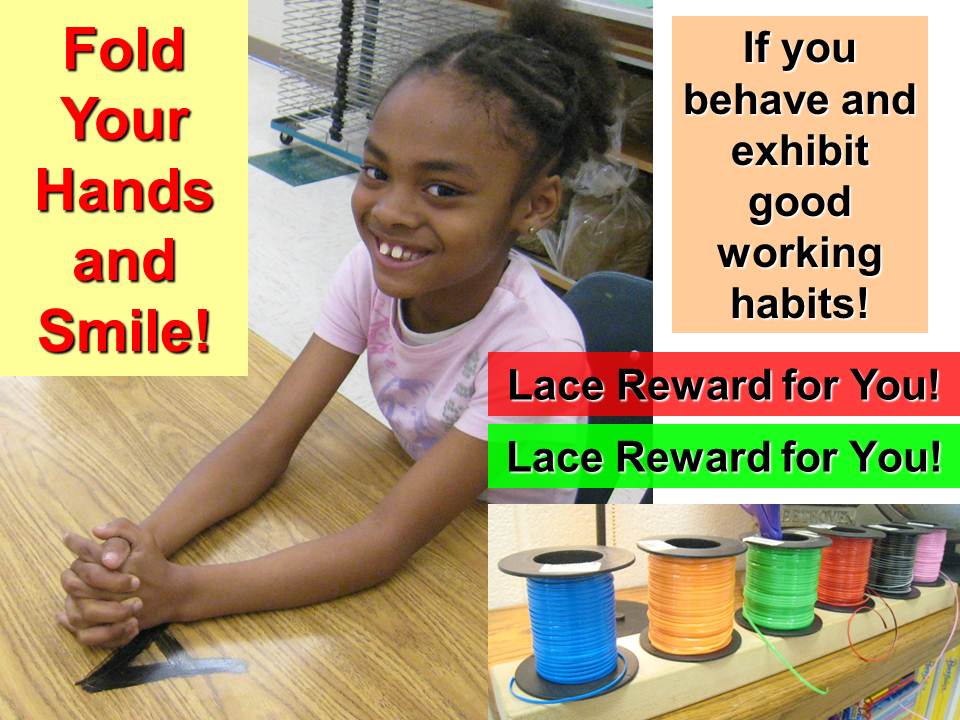 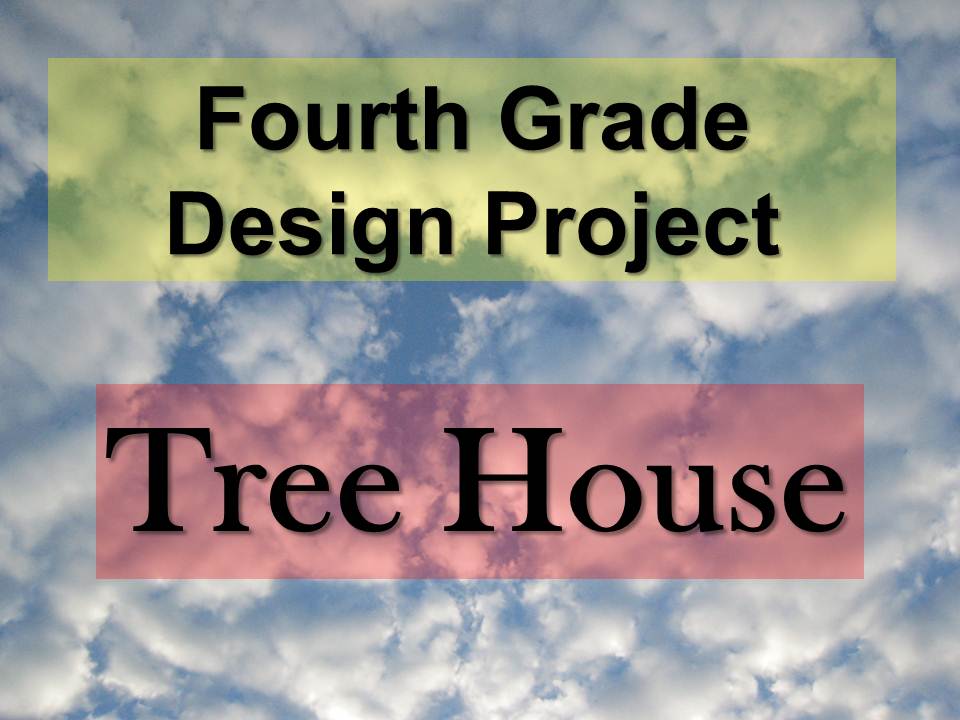 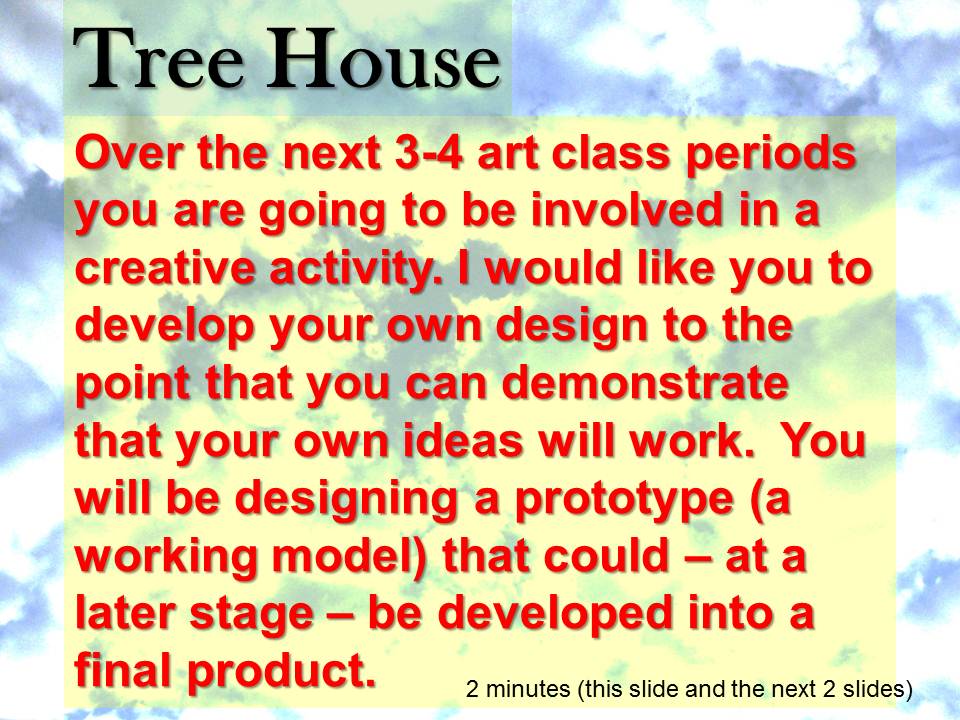 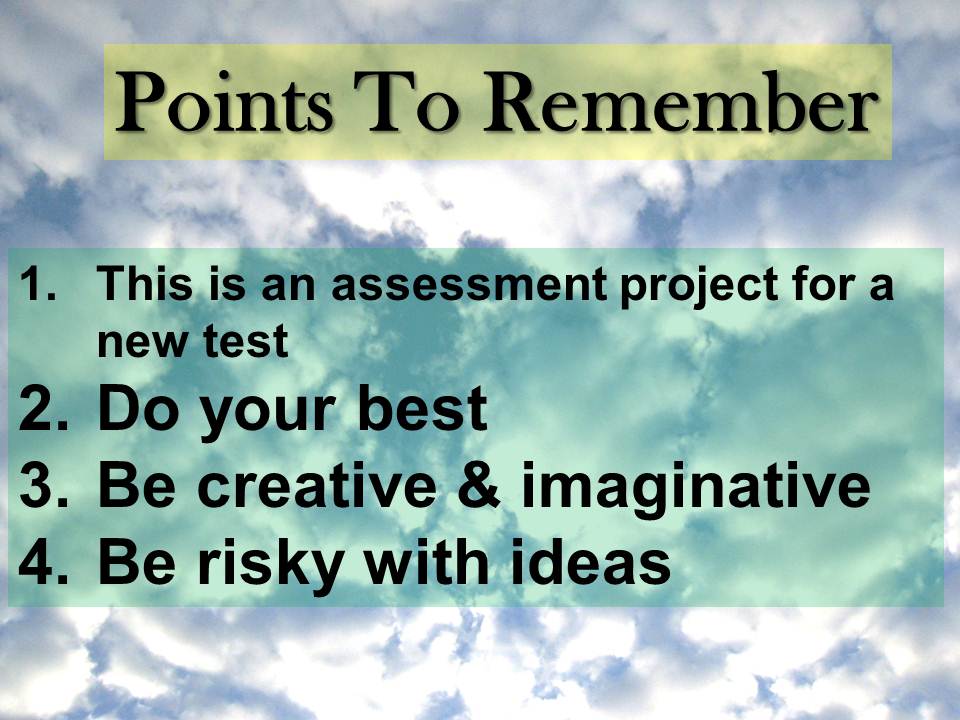 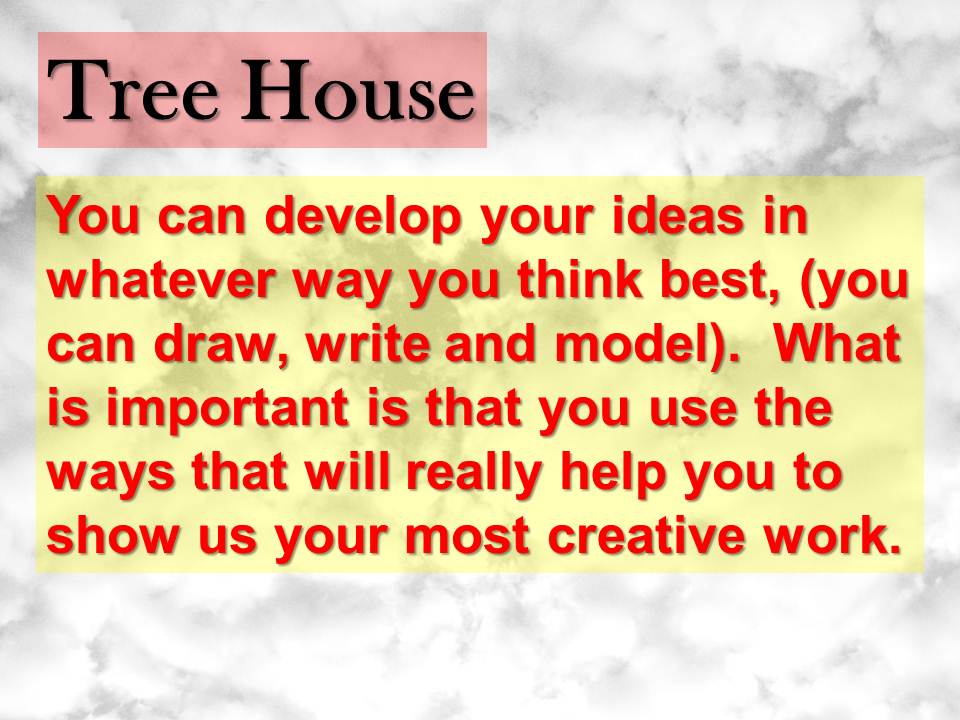 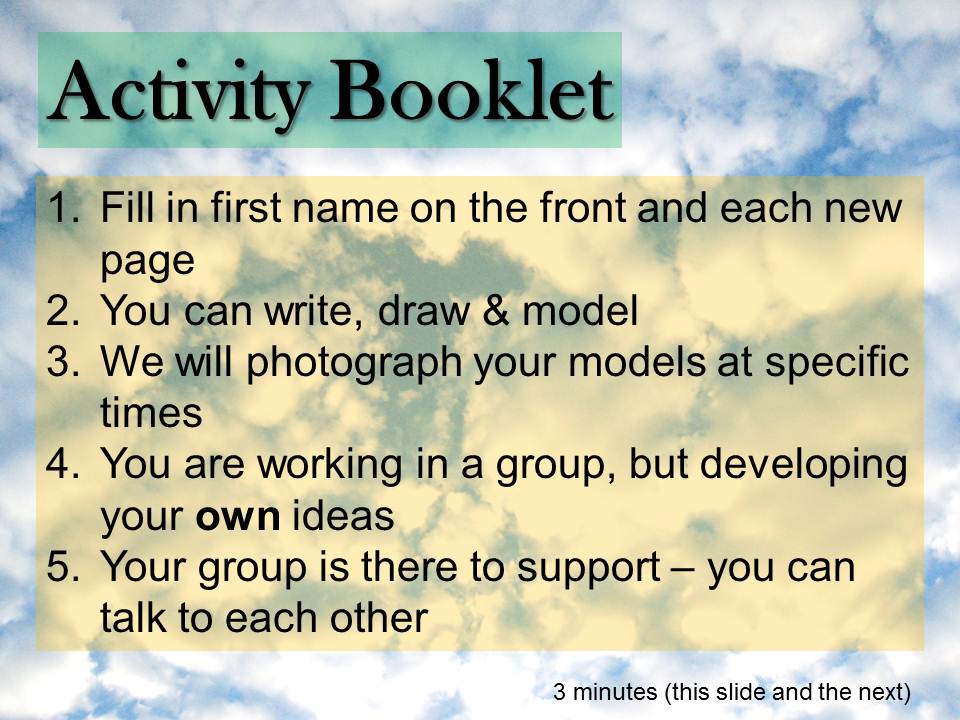 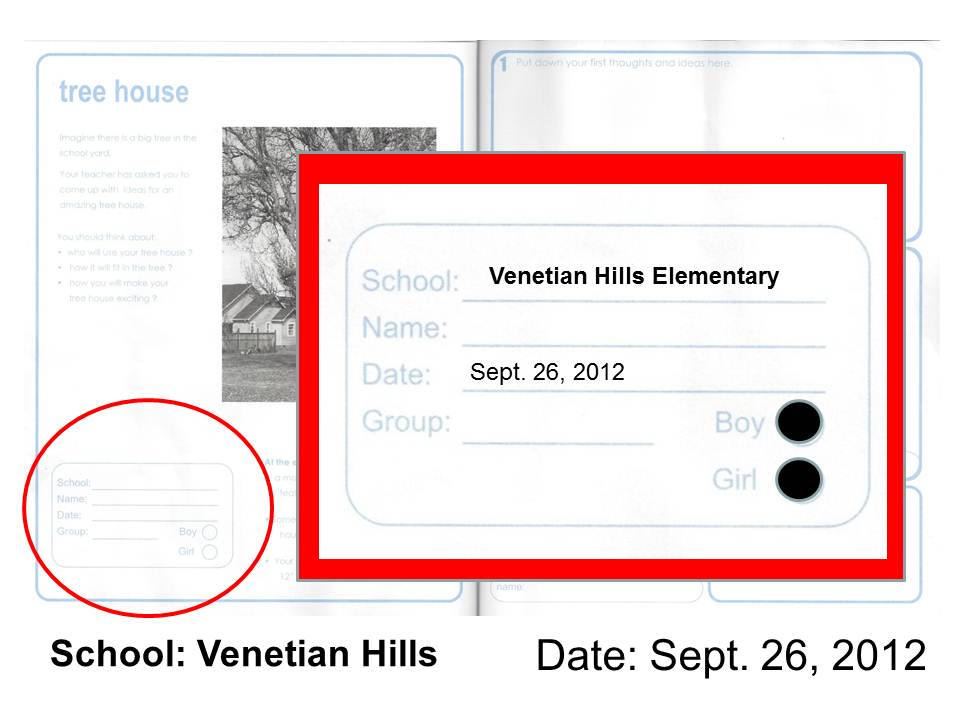 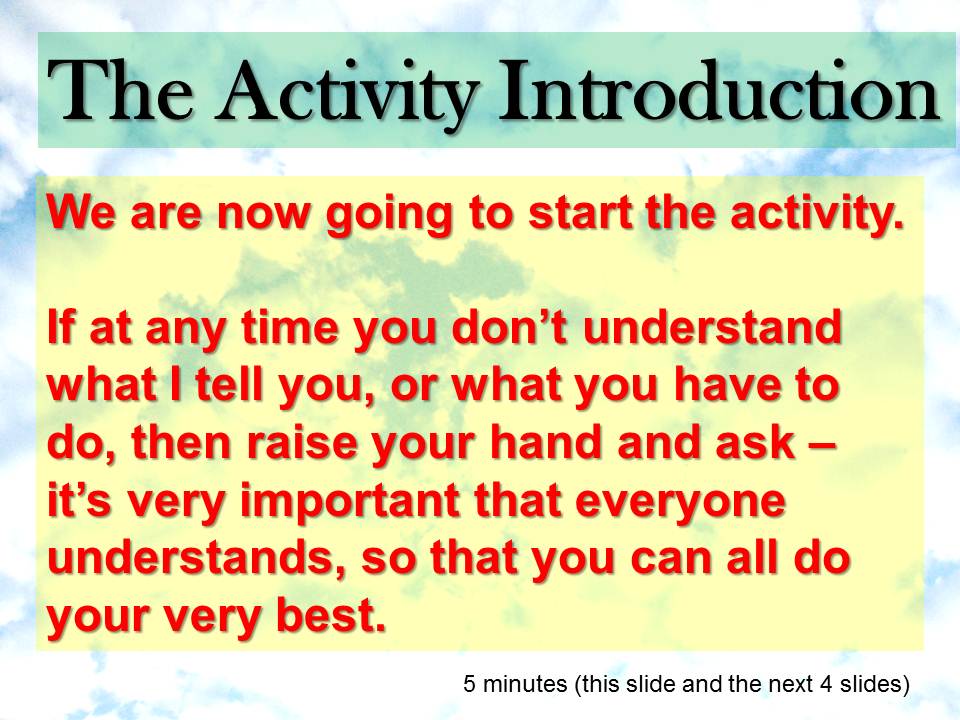 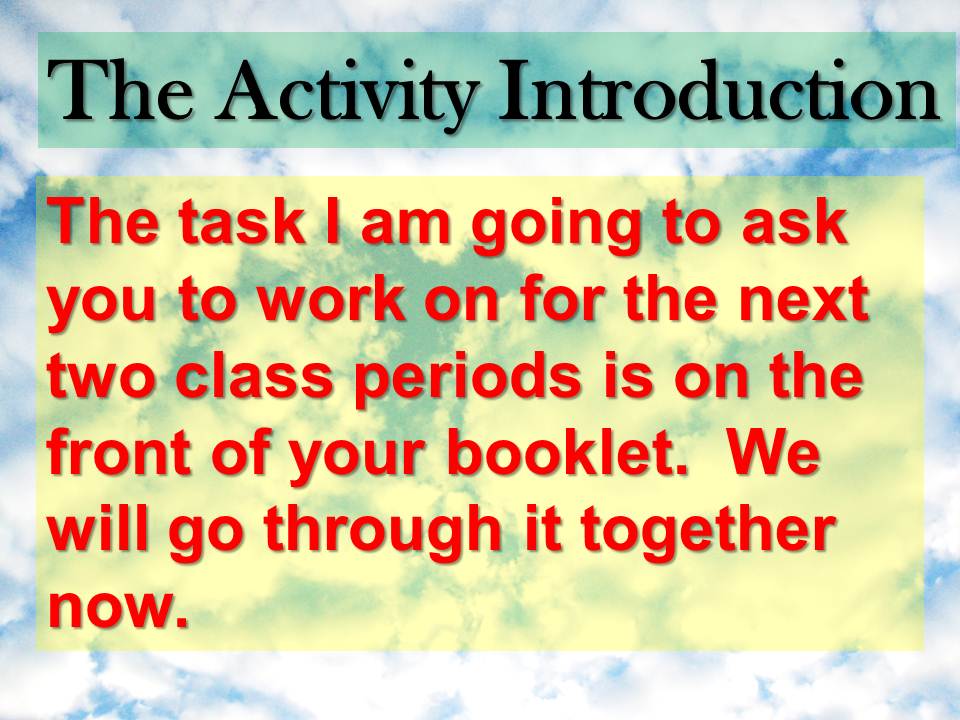 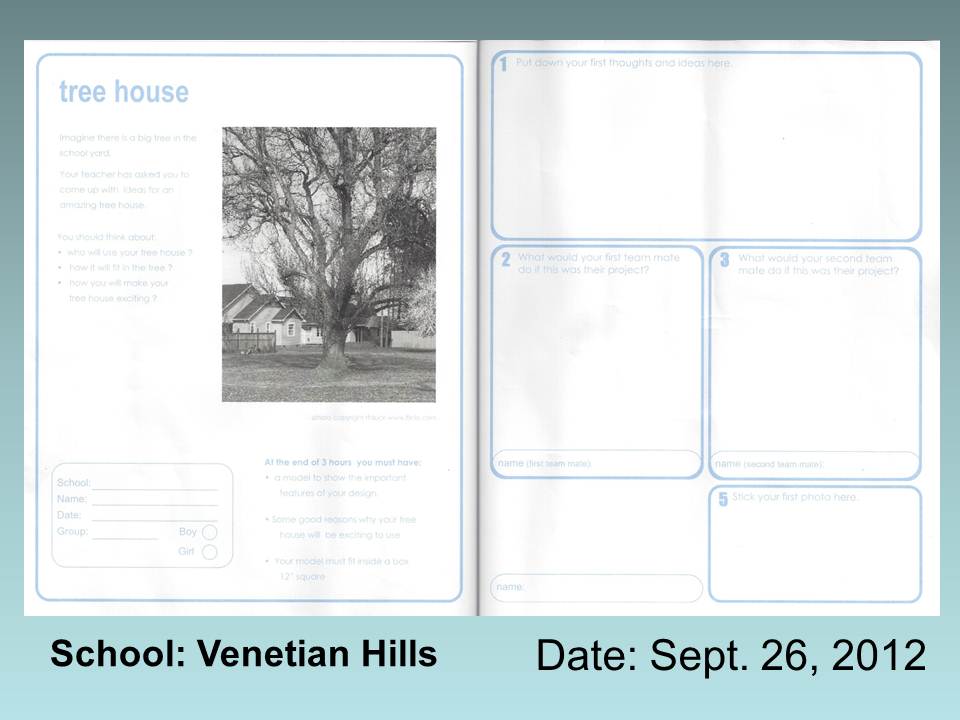 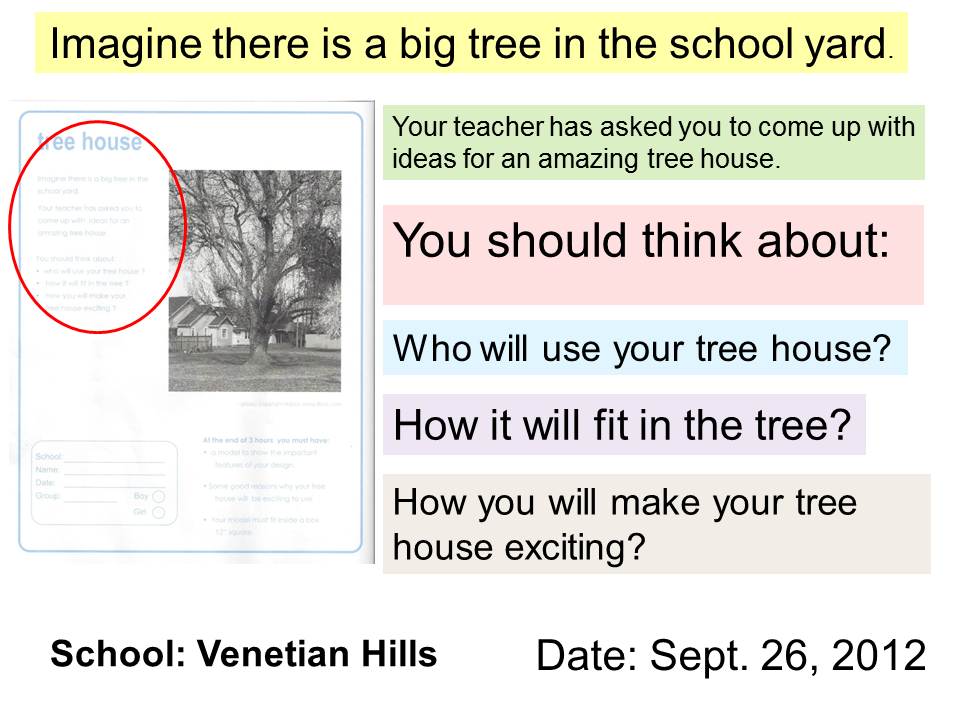 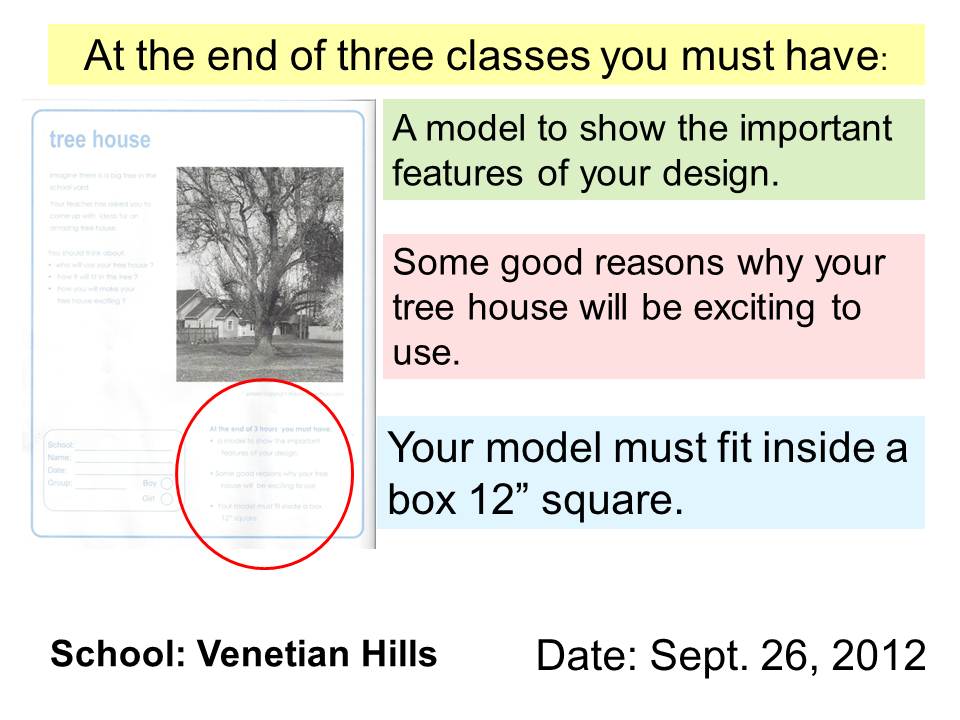 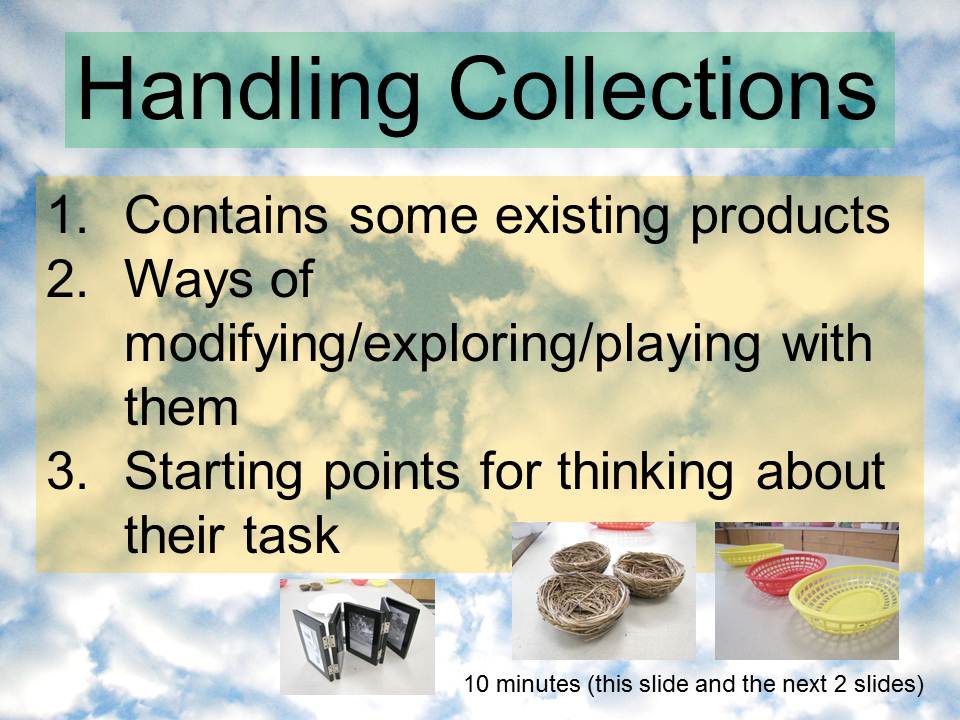 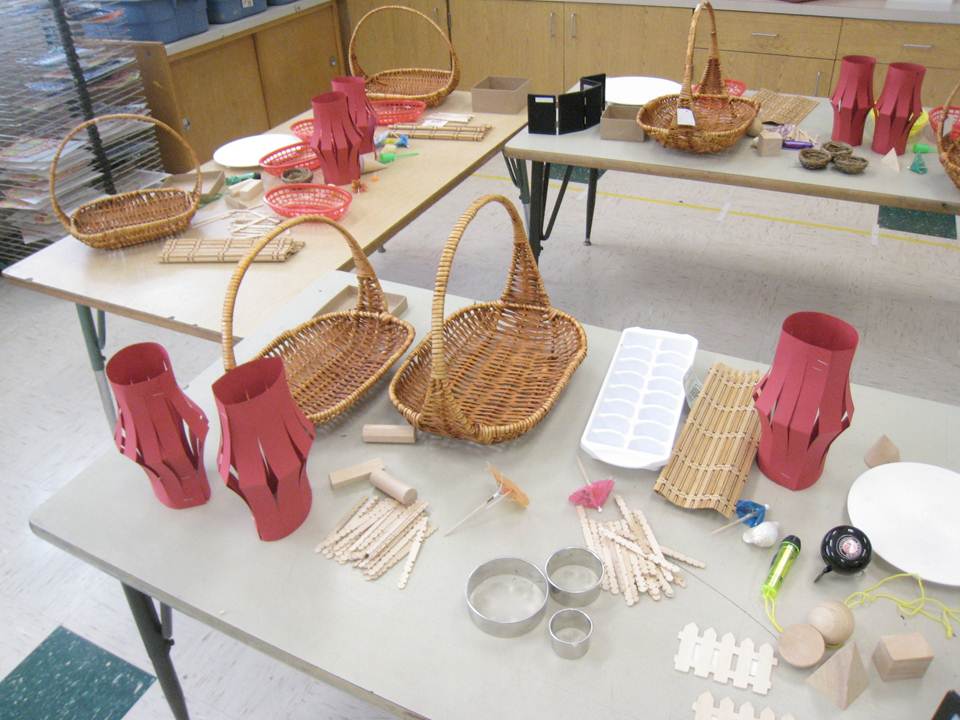 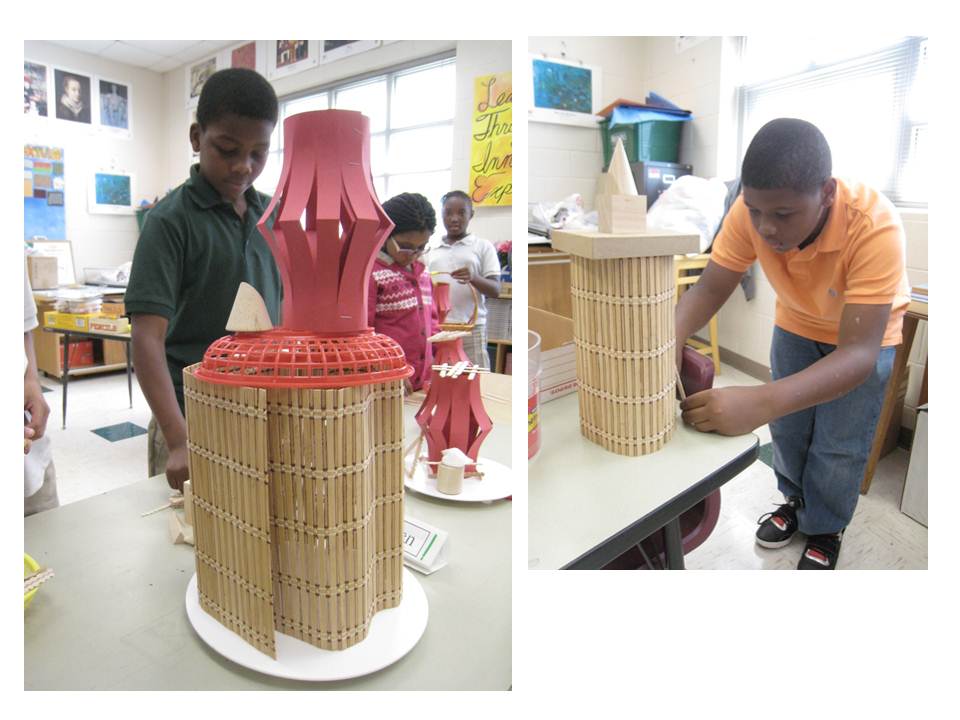 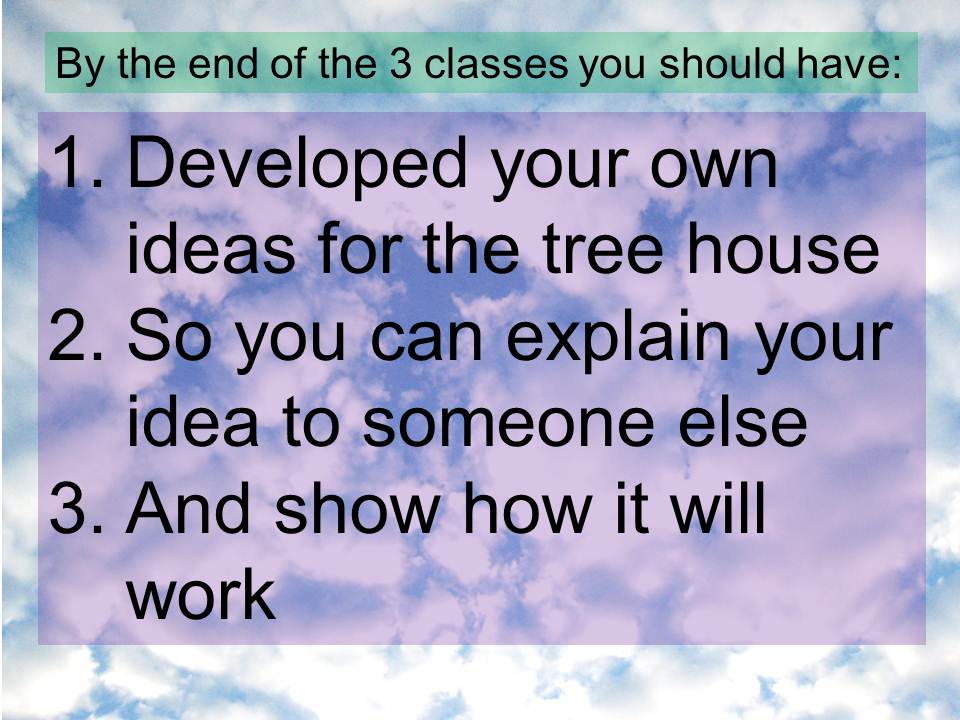 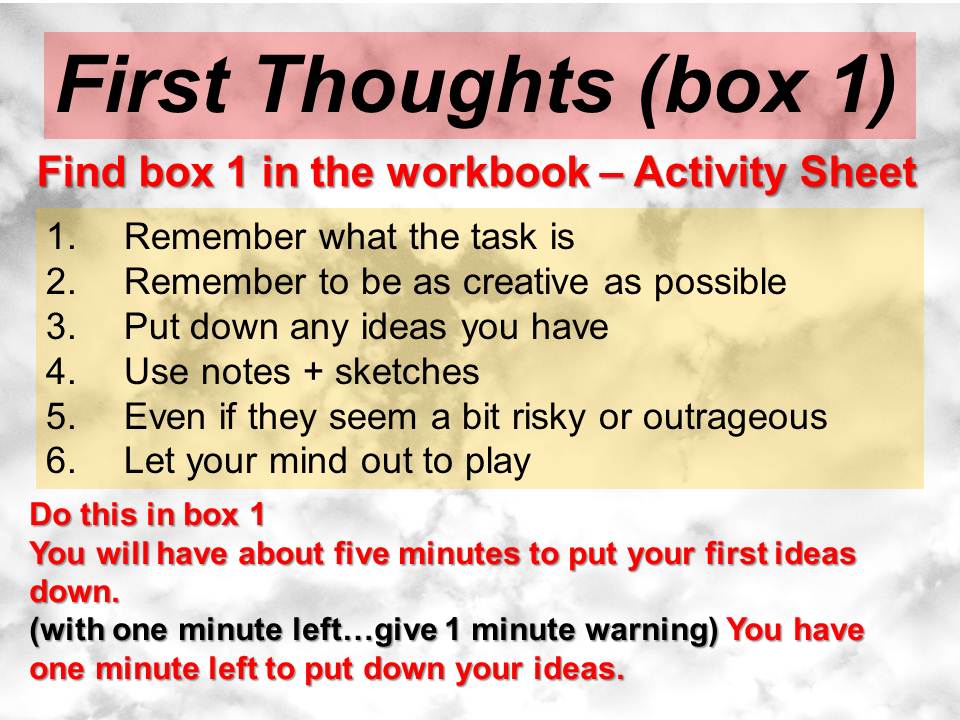 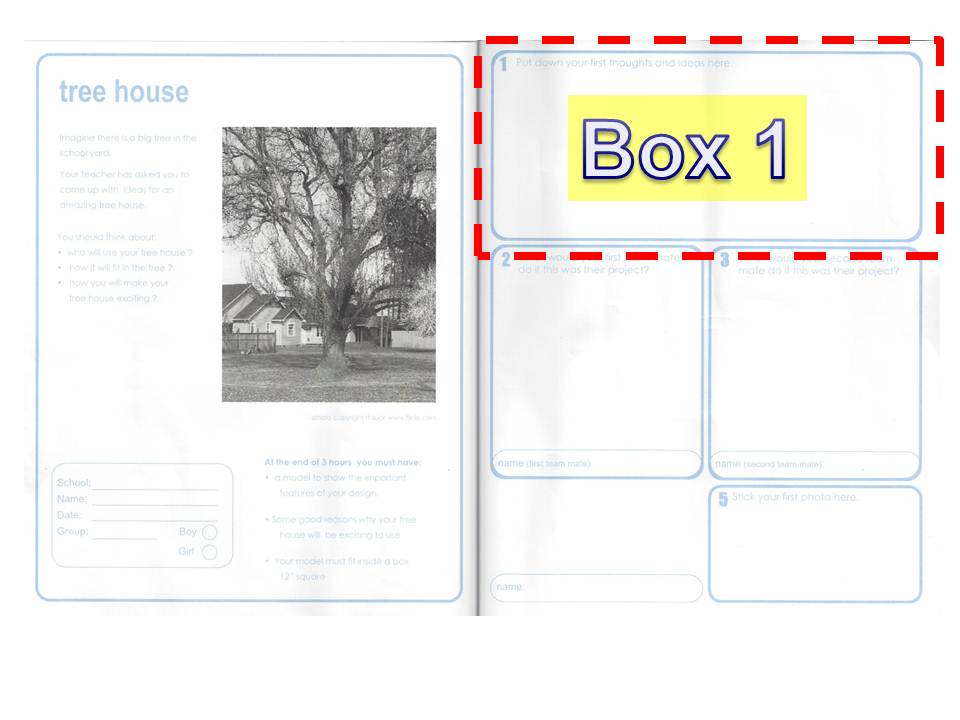 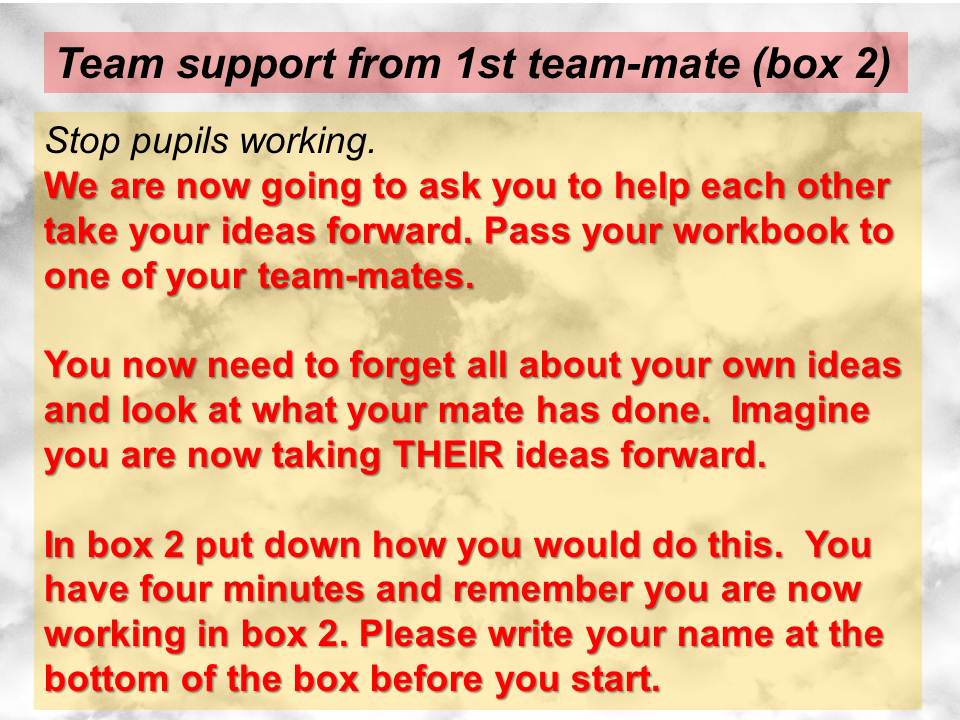 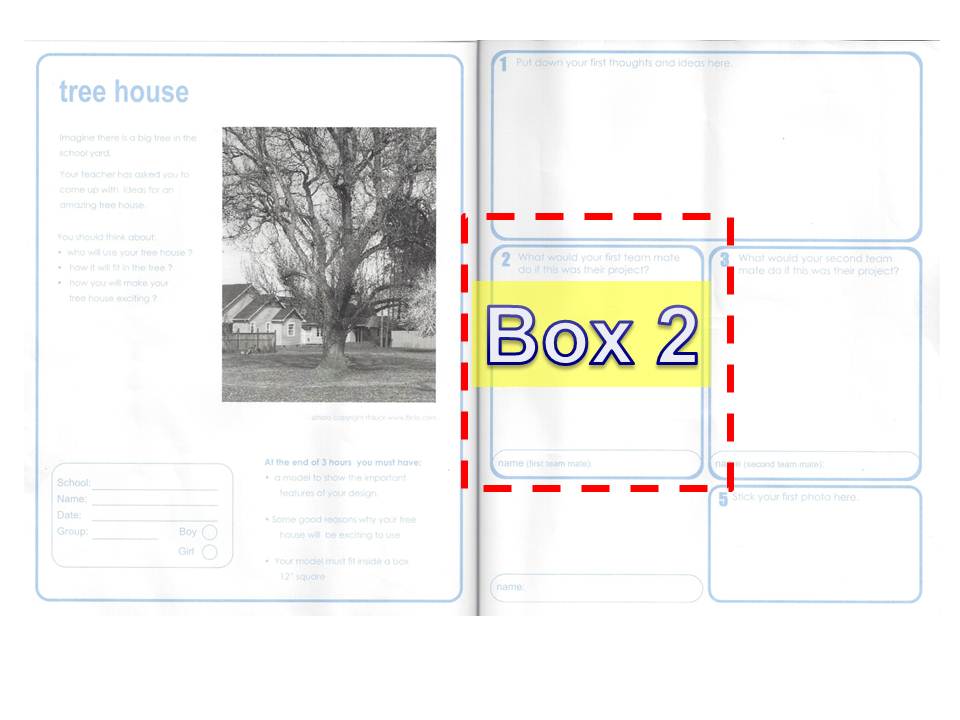 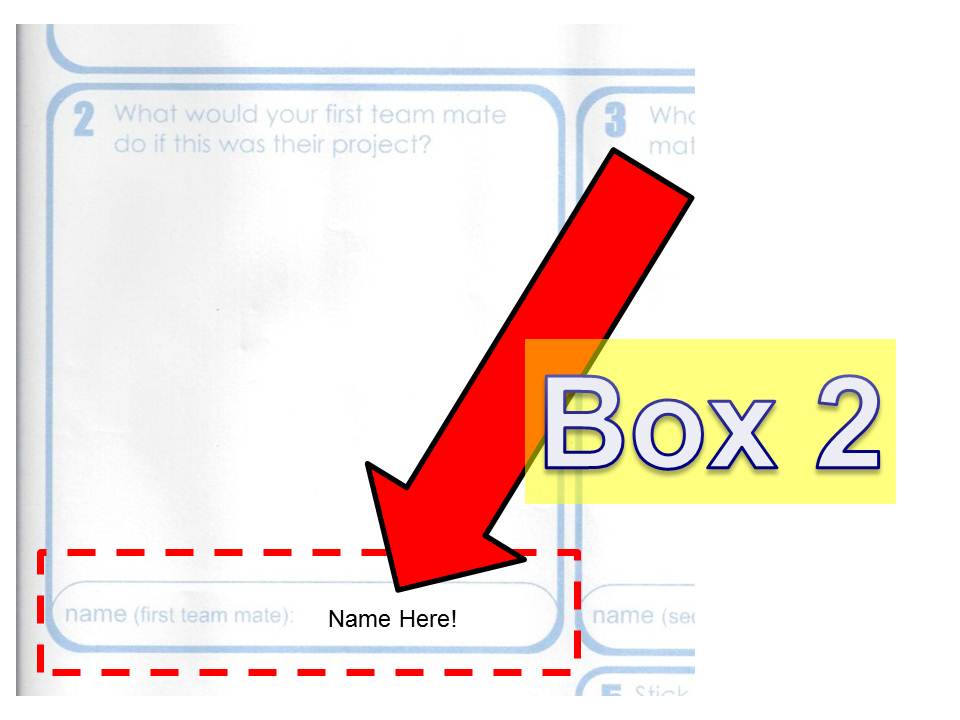 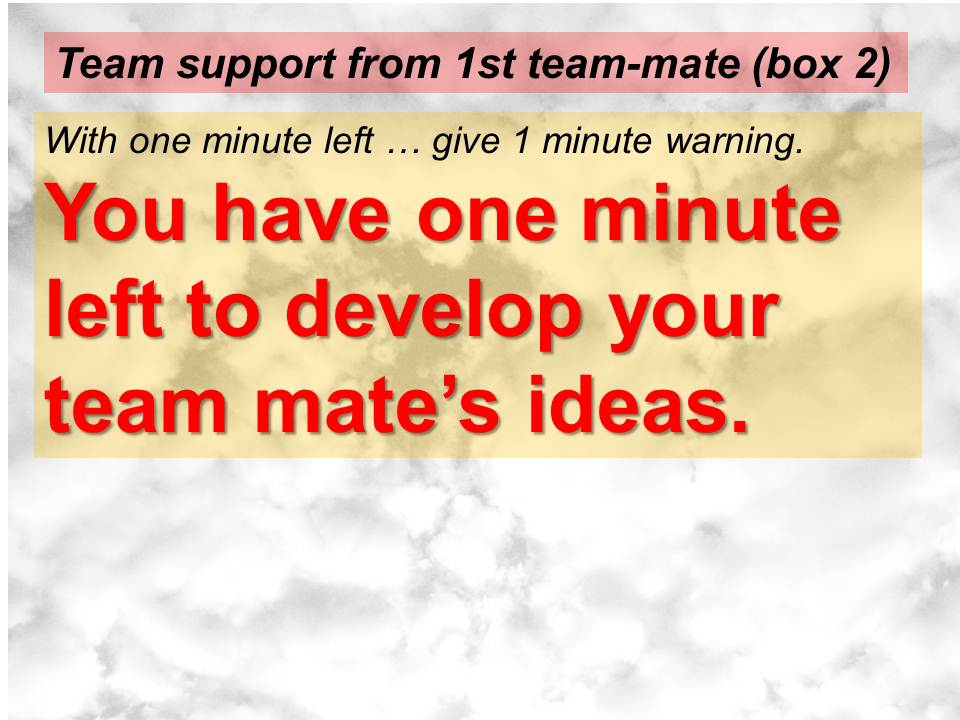 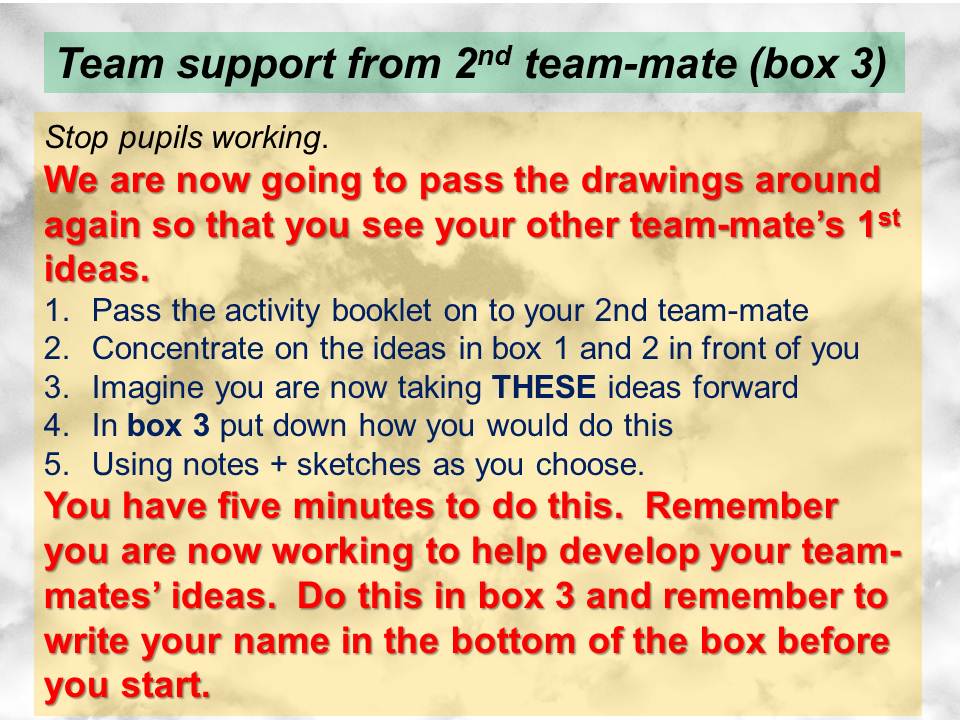 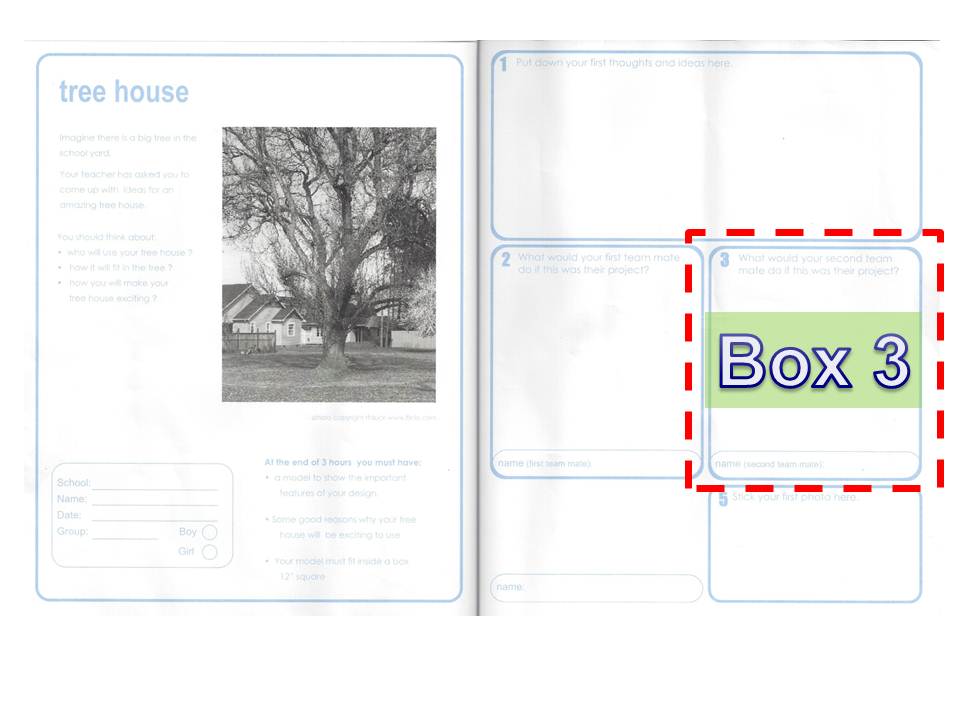 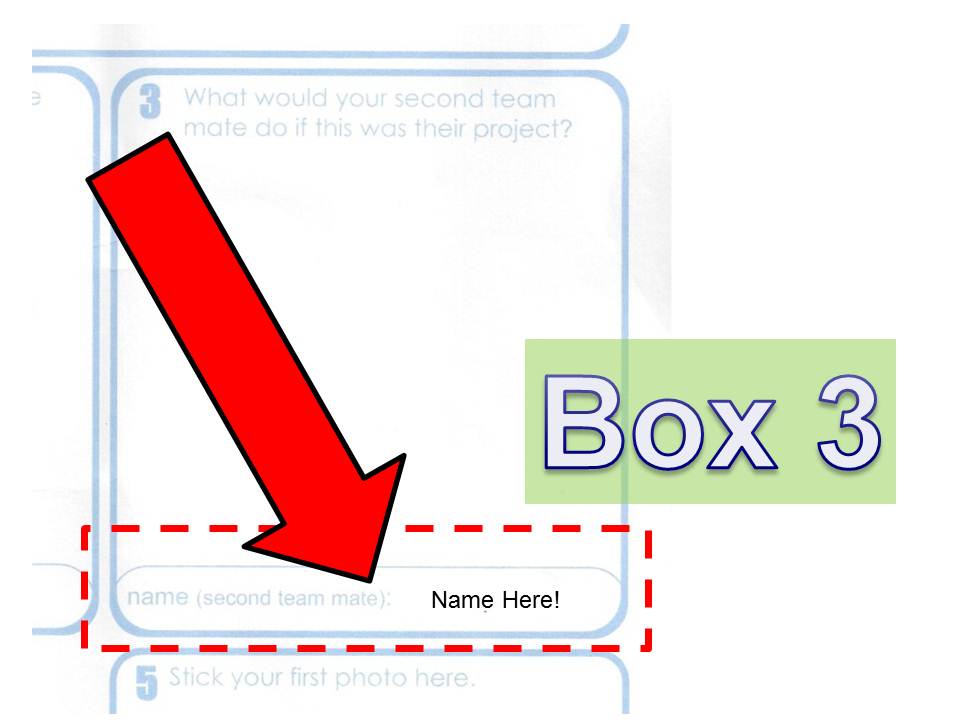 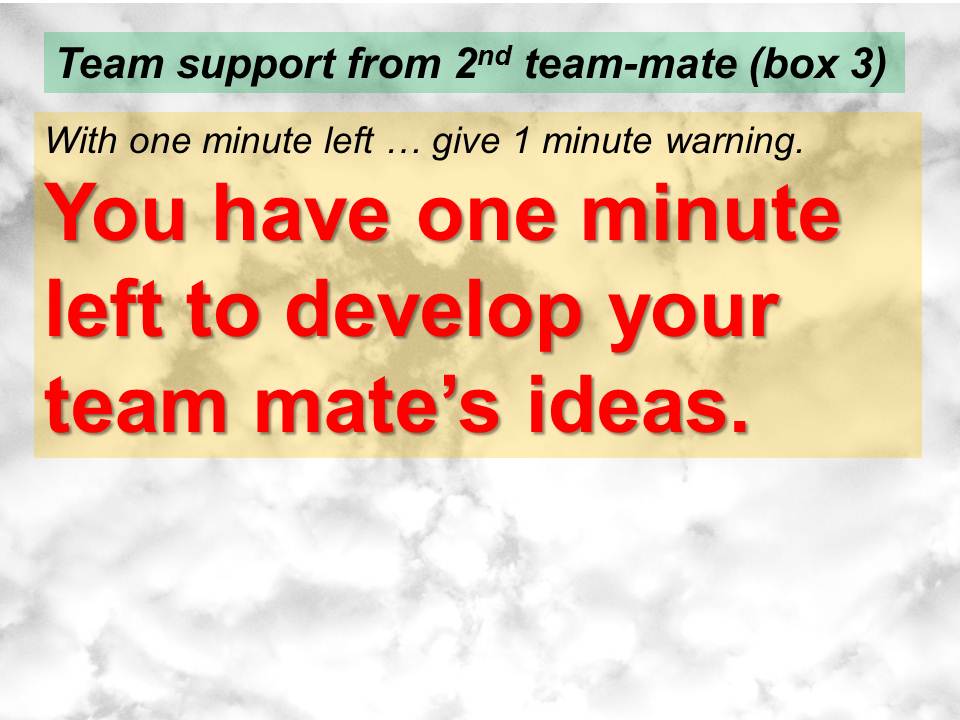 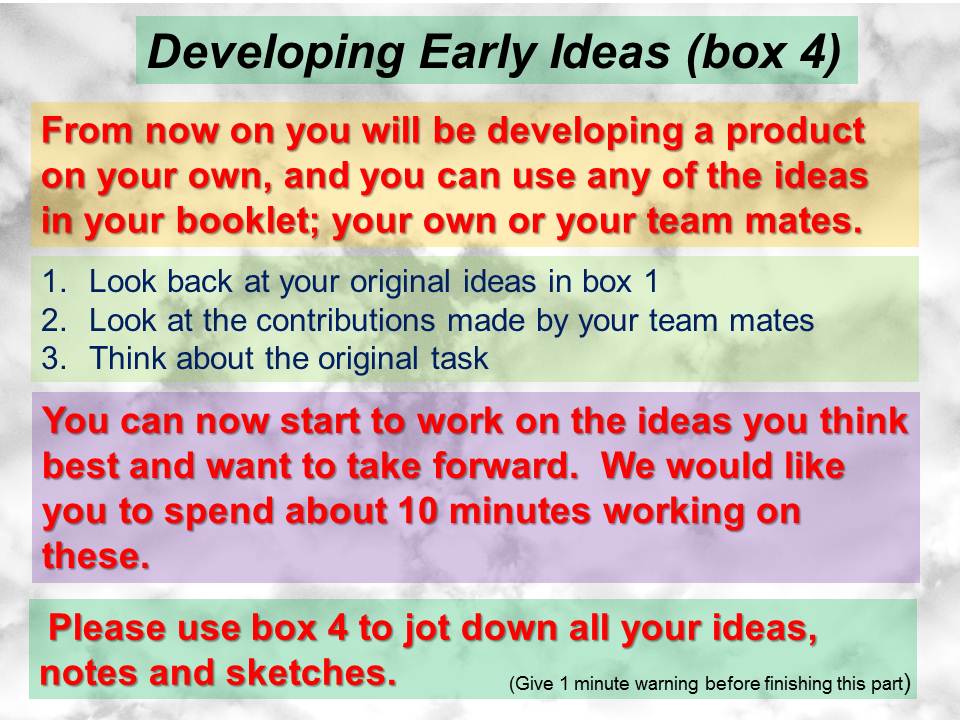 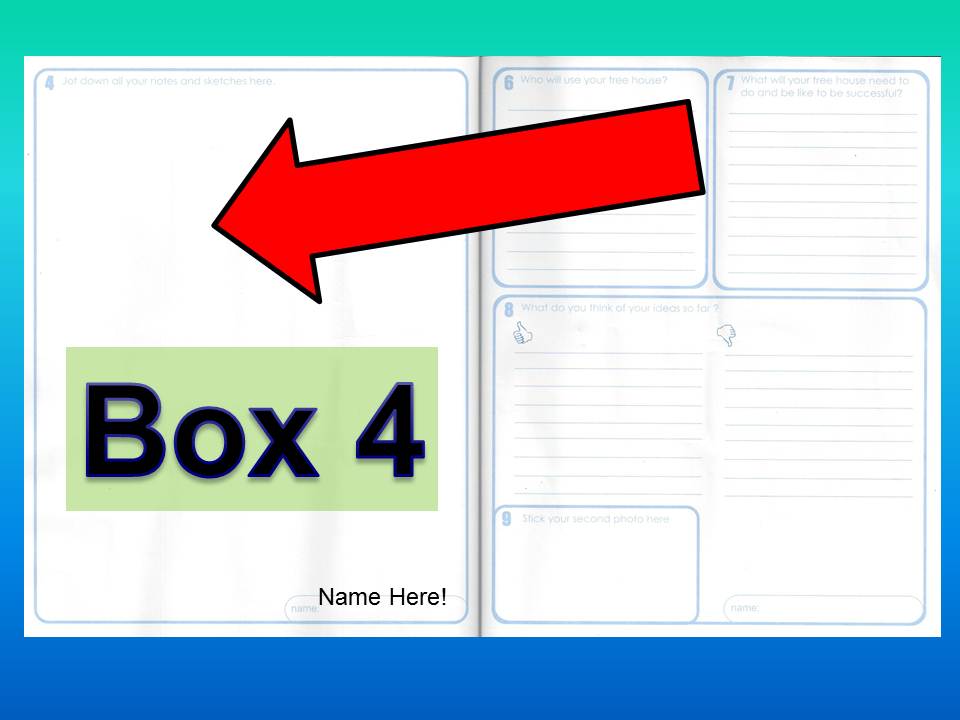 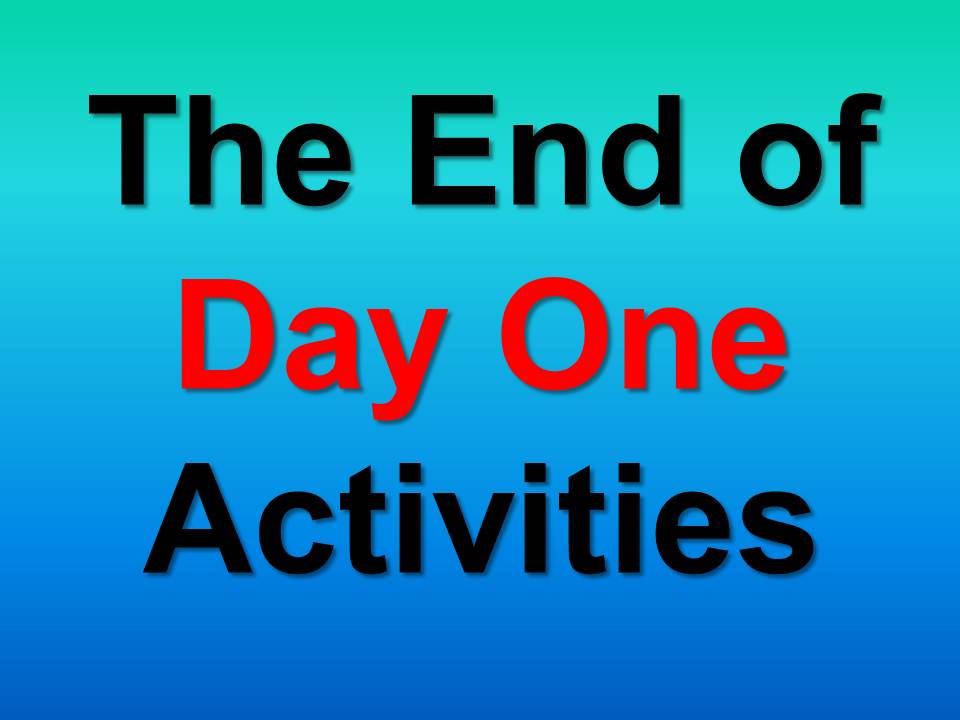 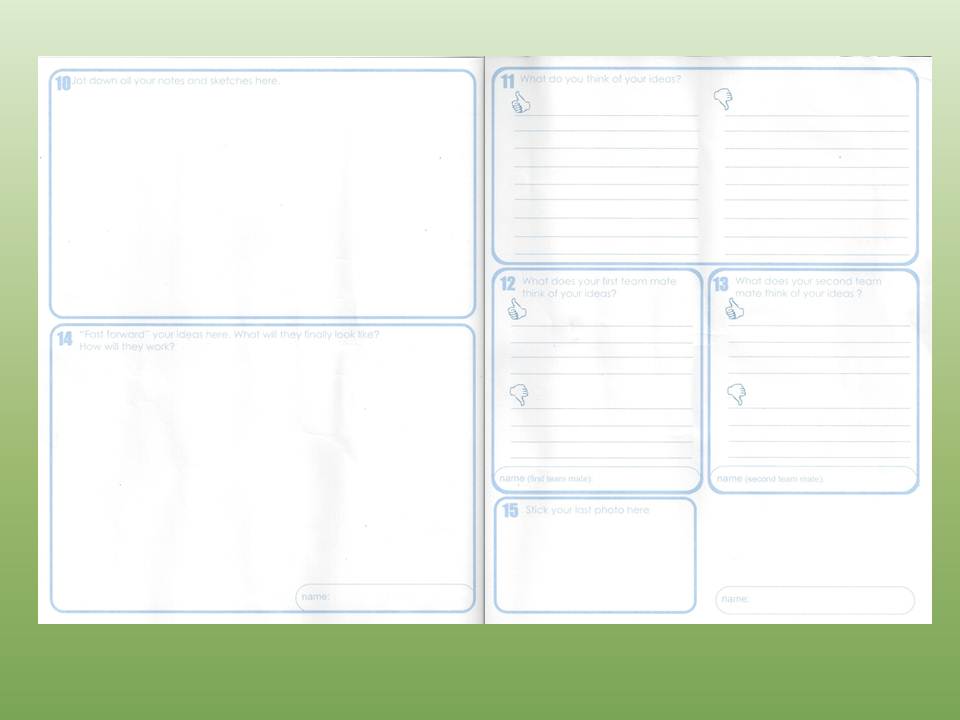 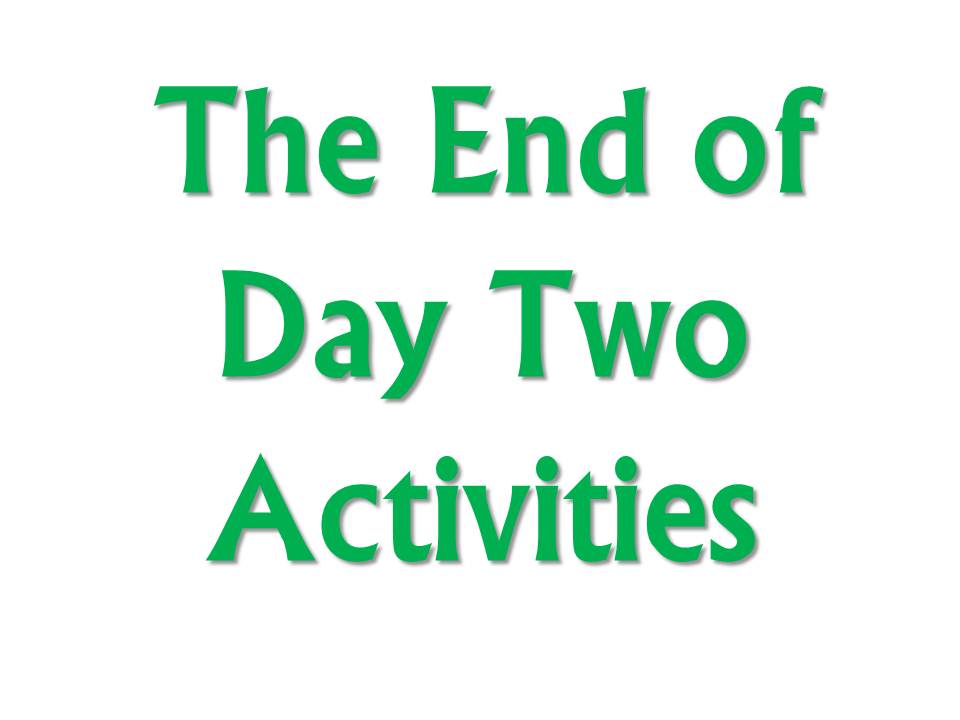 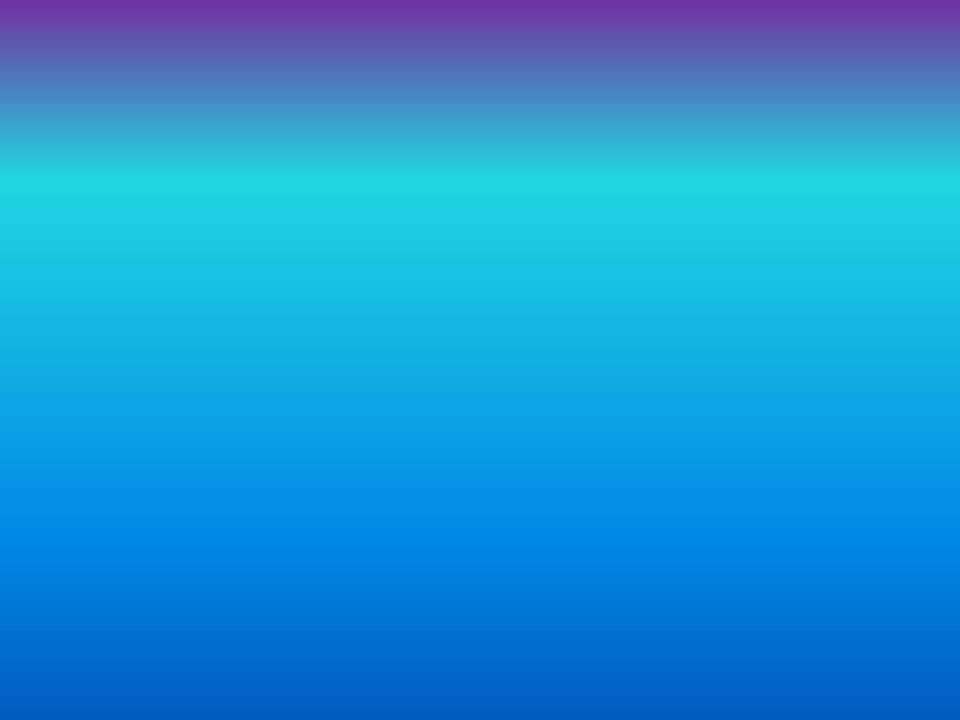 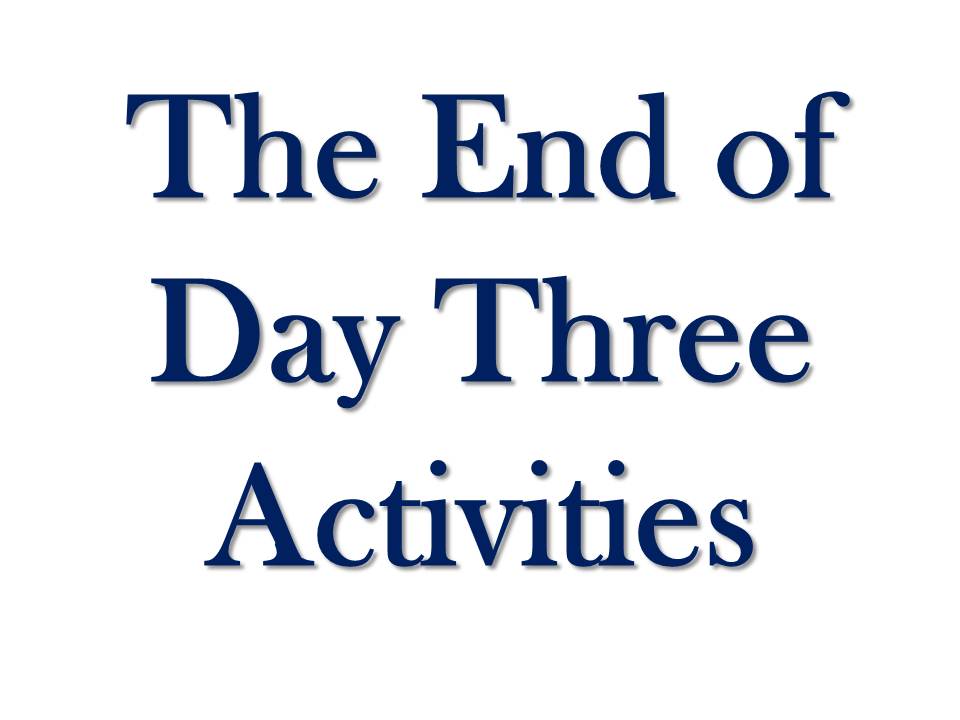 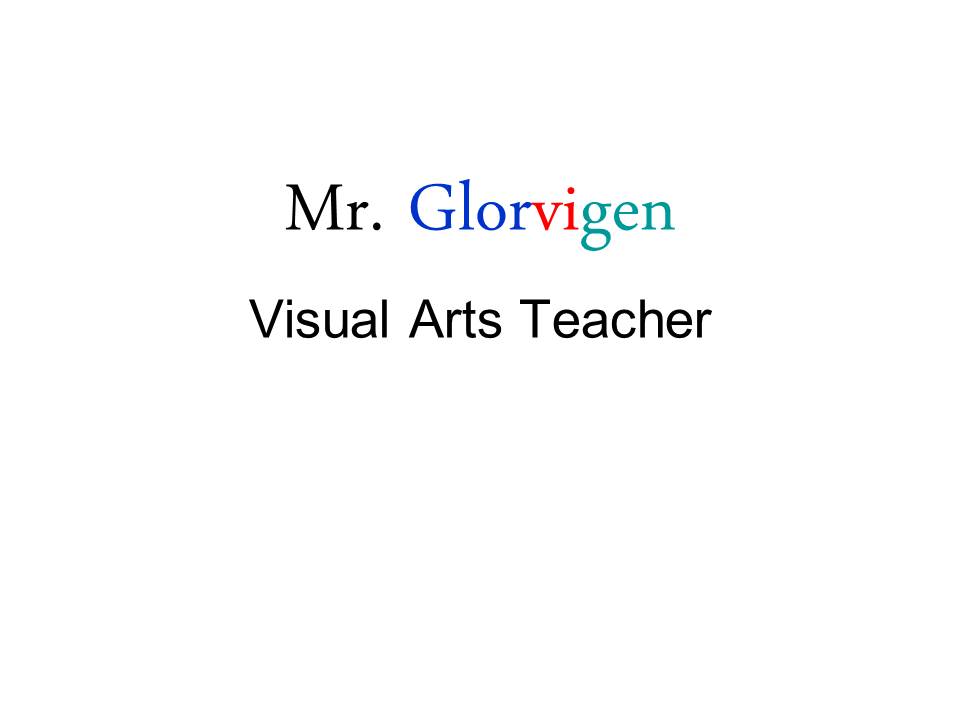